السلام عليكم ورحمة اللهاهلا سهلا
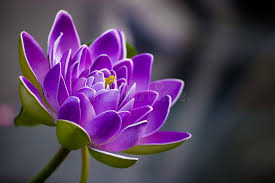 تعريف الأستاذ
أبوبكر محمد الأمين جودوري
المحاضر 
المدرسة العالية بإيتاخولا (العالم)
ماداب بور، حبيغنج
عنوان الدرس
الصف العالم
 (اللغة العربية (الورقية الثاية
اعلان الدرس
البدل
النتائج من الدرس
يستطيع الطلاب بعد انتهاء هذا الدرس
ان يعرفوا ما هو البدل ∆
ان يفهموا إعراب البدل ∆
ان يقولون أقسام البدل ∆
تعريف البدل
البدل تابع ينسب اليه ما نسب الى متبوعه وهو المقصود بالنسبة دون متبوعه 

نحو جائنى زيد اخوك
اقسام البدل أربعة
الأول: بدل الكل
وهو ما مدلوله مدلول المتبوع نحو
جاءني زيد اخوك
الثاني: بدل البعض
وهو ما مدلوله جزء مدلول المتبوع 
نحو ضربت زيدا رائسه
الثالث: بدل الاشتمال
وهو  مامدلوله متعلق المتبوع 
نحو سلب زيد ثوبه
الرابع: بدل الغلط
وهو ما يذكر بعد الغلط 
نحو جائنى زيد جعفر
التنبيهة
والبدل ان كان نكرة من معرفة يجب نعته 
 نحو بالناصية ناصية كاذبة
االى اللقاء
السلام عليكم ورحمة الله